ALEGRIA
ALEGRIA
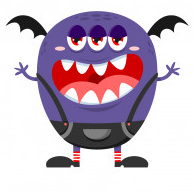 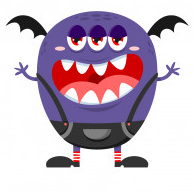 ENFADO
ENFADO
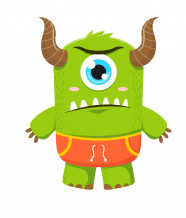 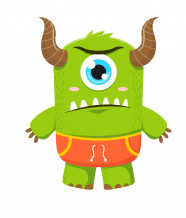 MIEDO
MIEDO
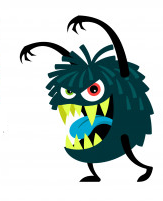 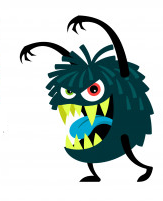 IRA
IRA
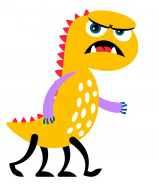 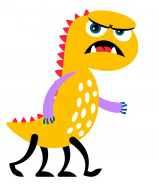 CALMA
CALMA
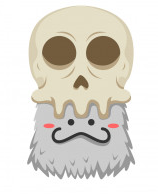 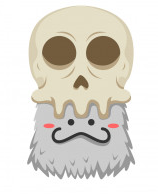 ASCO
ASCO
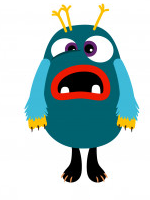 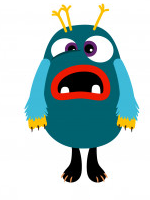